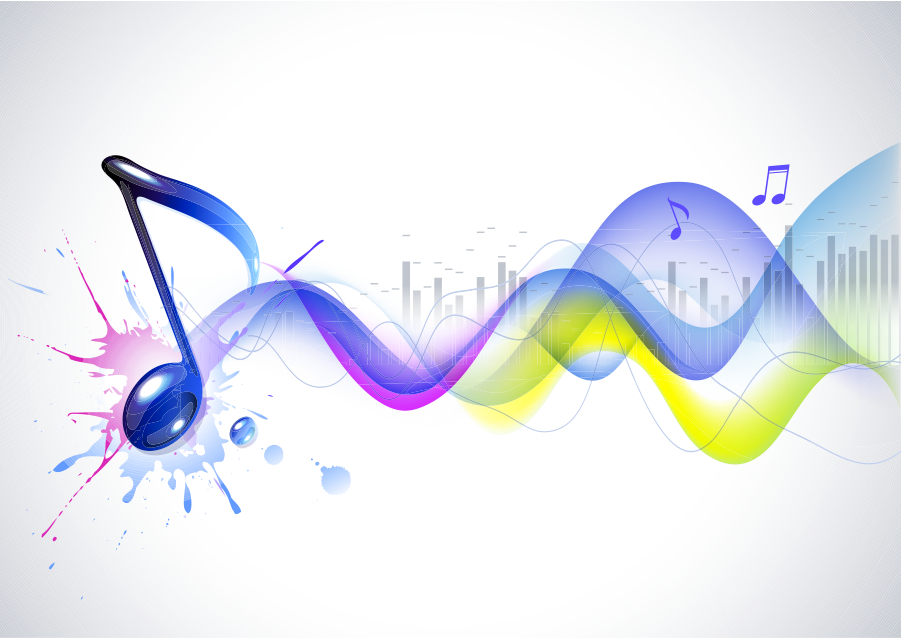 CH 9: Wave InteractionsCH 10: Applications of Waves
9.4 – Damping and Resonance
10.4 – Structural Safety
10.6 – Vibrations in Aircrafts
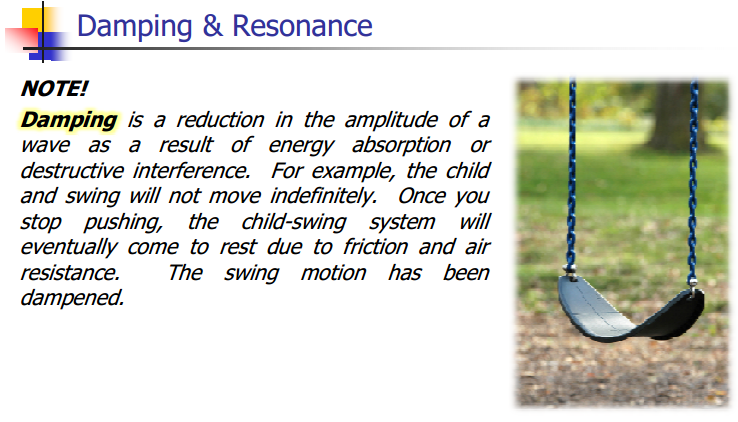 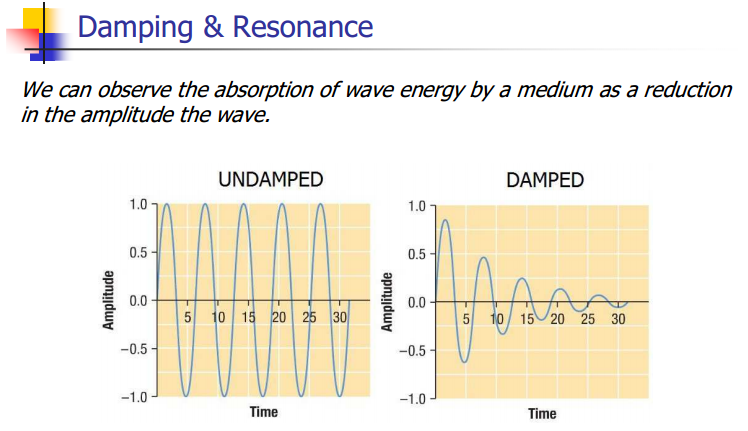 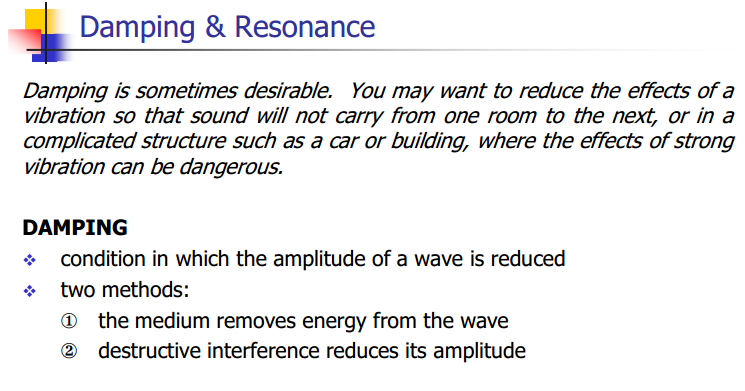 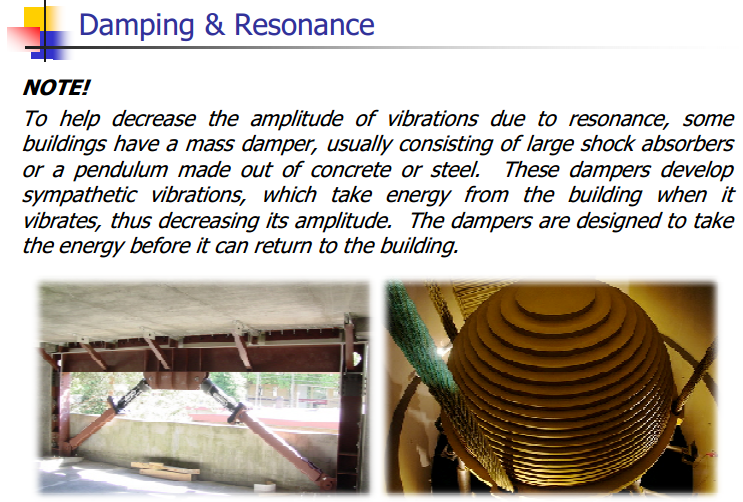 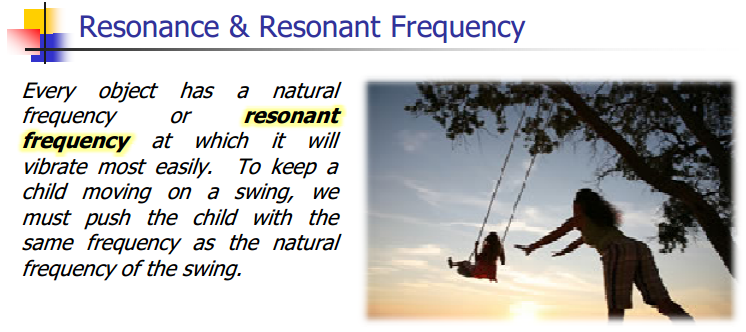 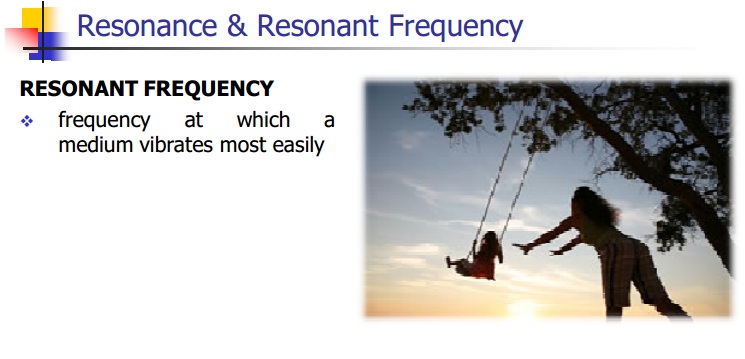 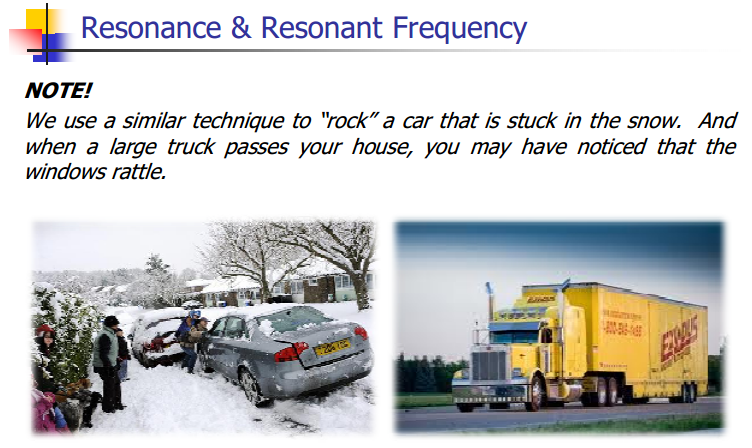 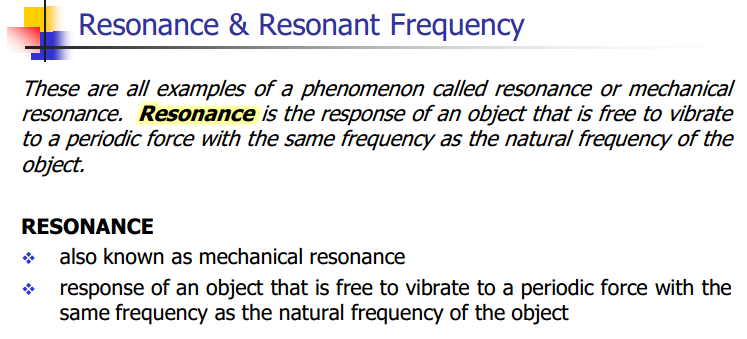 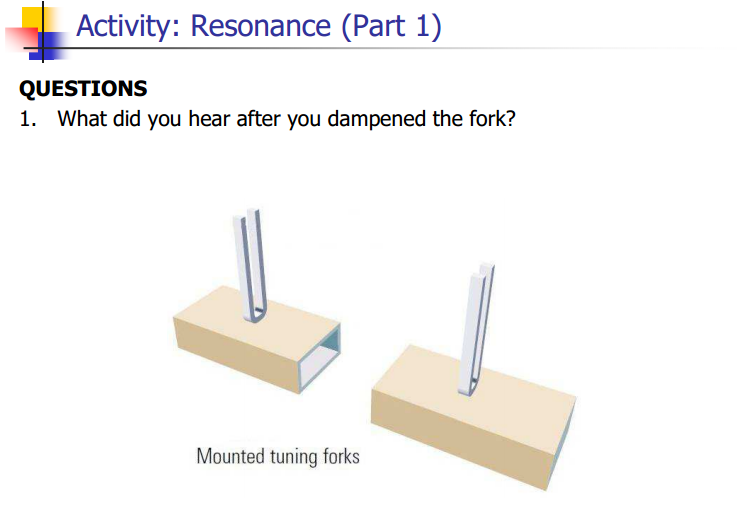 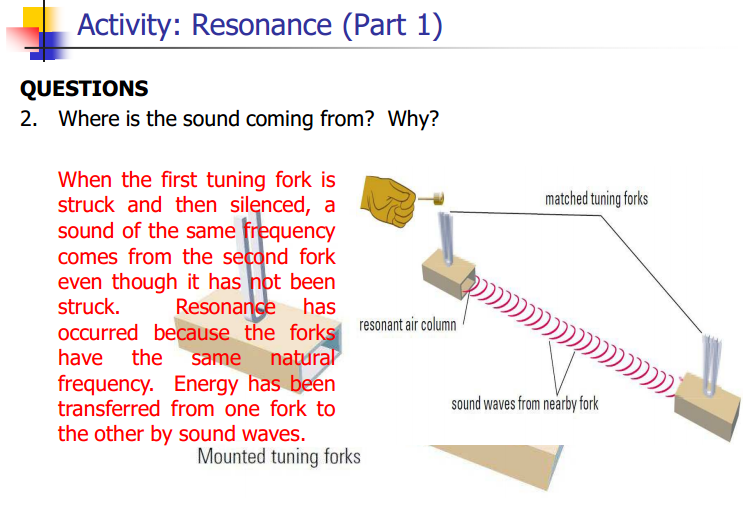 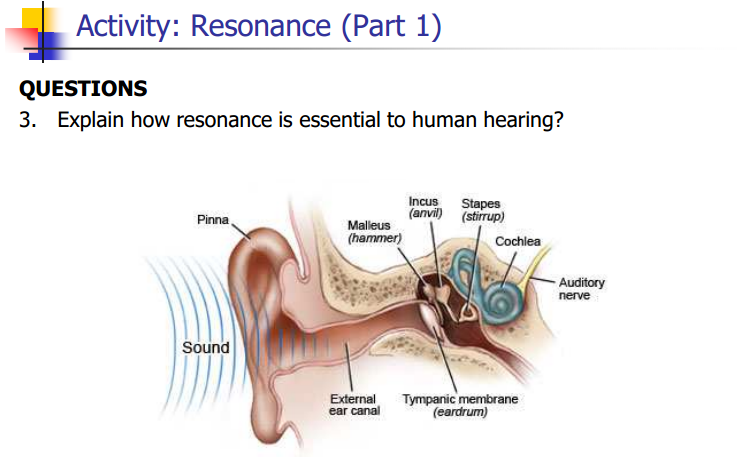 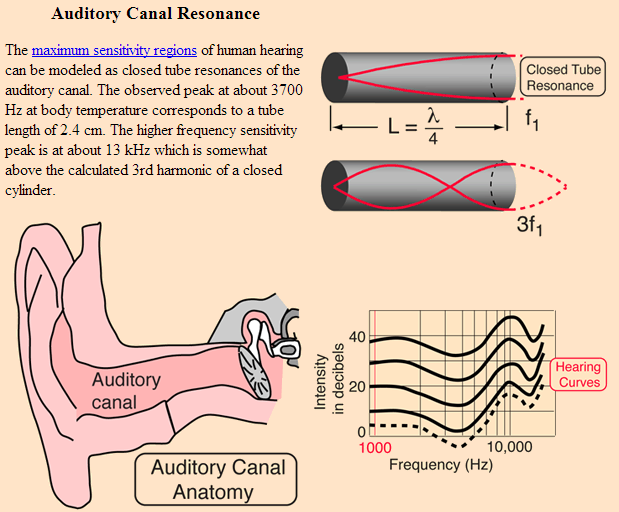 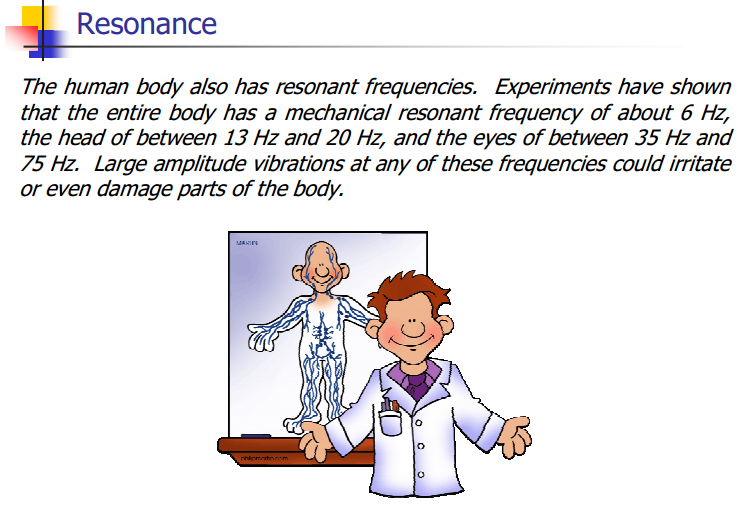 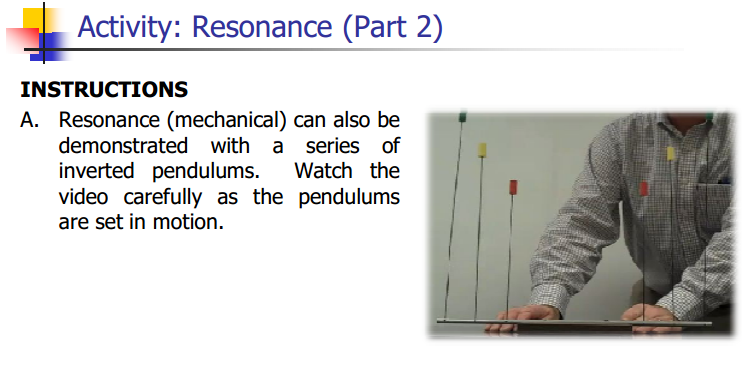 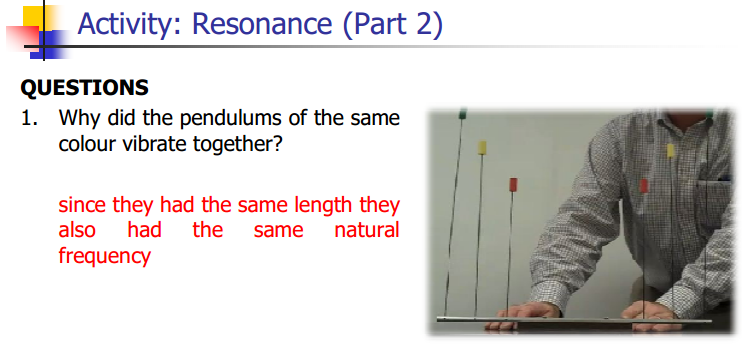 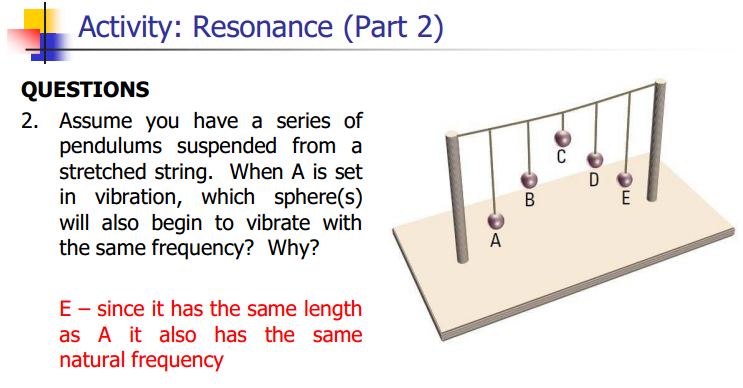 Bartons Pendulum
Harvard Pendulum Waves
http://www.youtube.com/watch?v=yVkdfJ9PkRQ

Glow in the dark
http://www.youtube.com/watch?v=7_AiV12XBbI
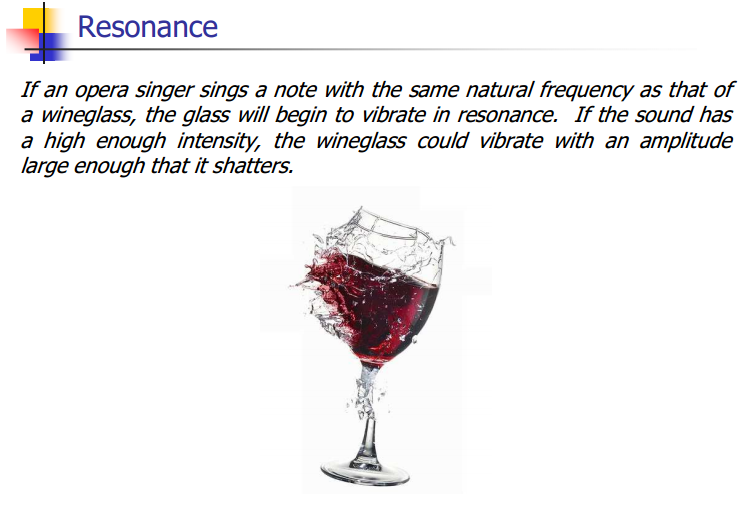 Resonance (Wine Glass in Slow Motion)
http://www.youtube.com/watch?v=JDnNmLkQ3Bc (prof)

http://www.youtube.com/watch?v=BE827gwnnk4 (slow mo)
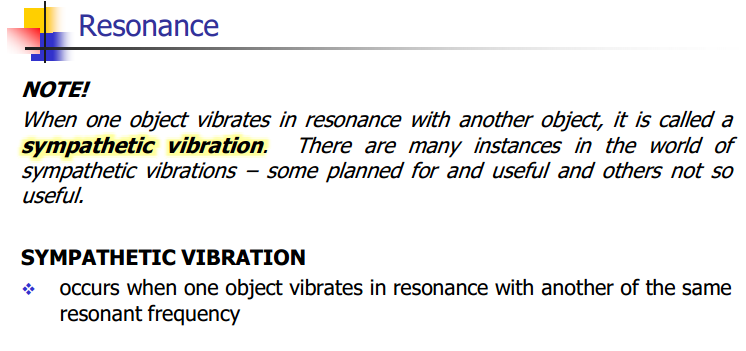 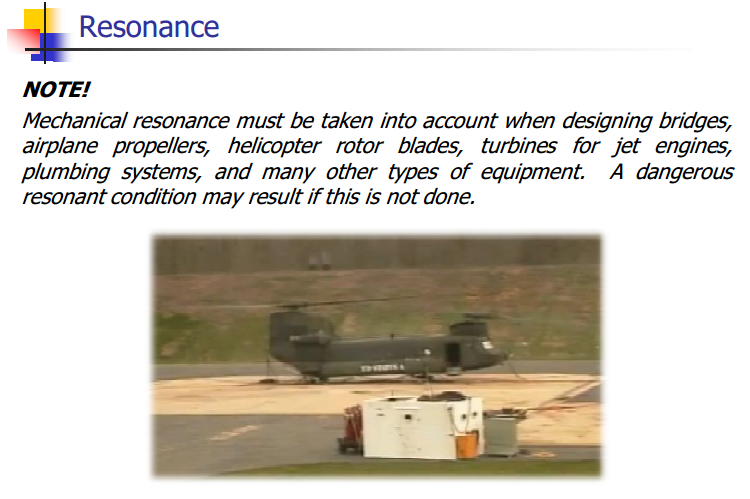 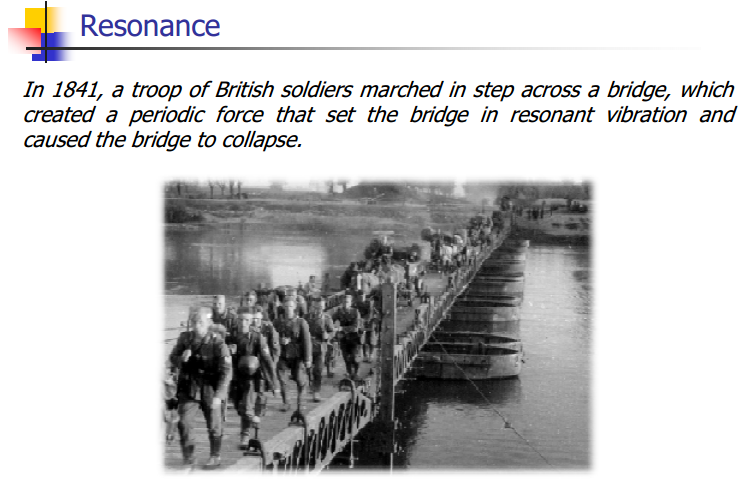 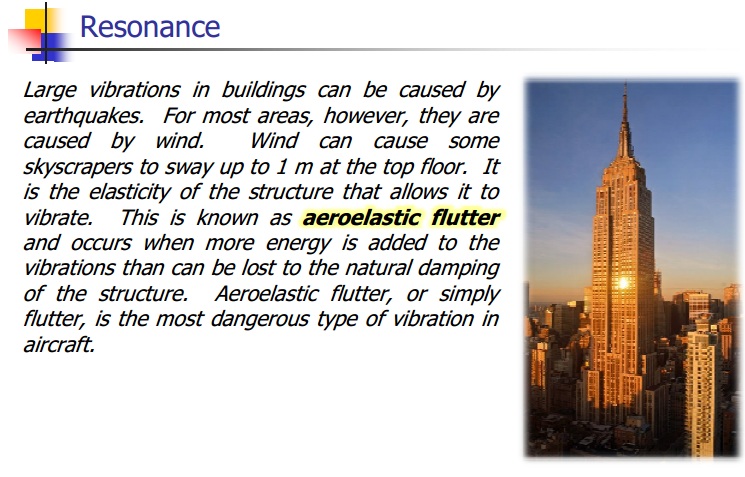 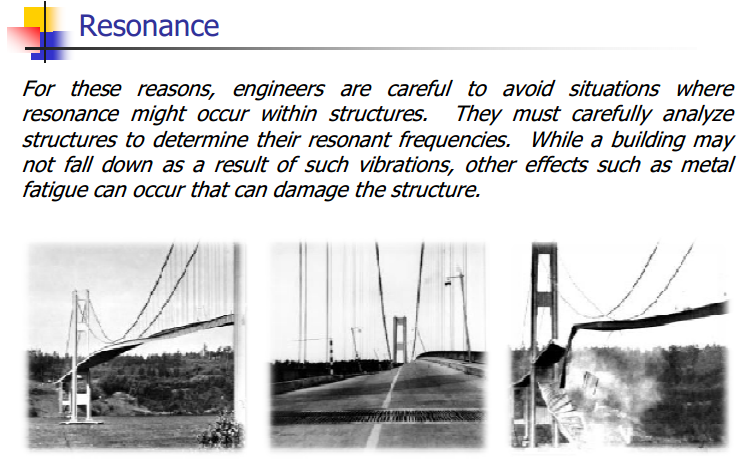 Resonance (Tacoma Narrows Bridge)
http://www.youtube.com/watch?v=6ai2QFxStxo
Acoustic Levitation
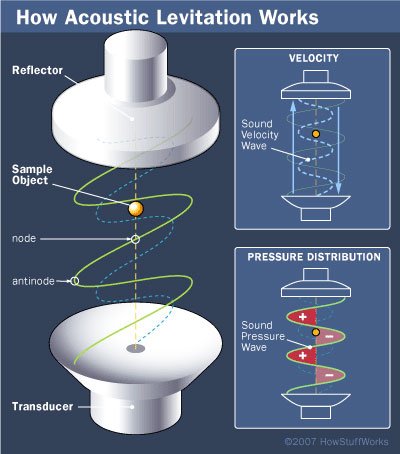 http://www.youtube.com/watch?v=Ah2X0F0nBfQ
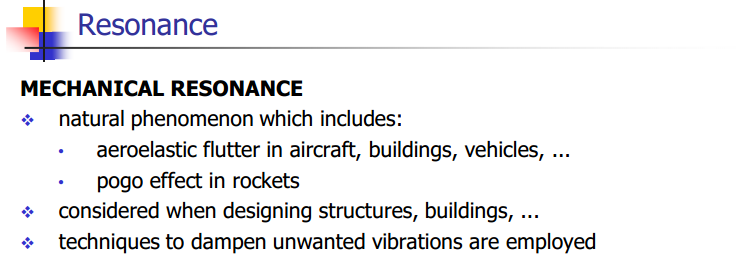 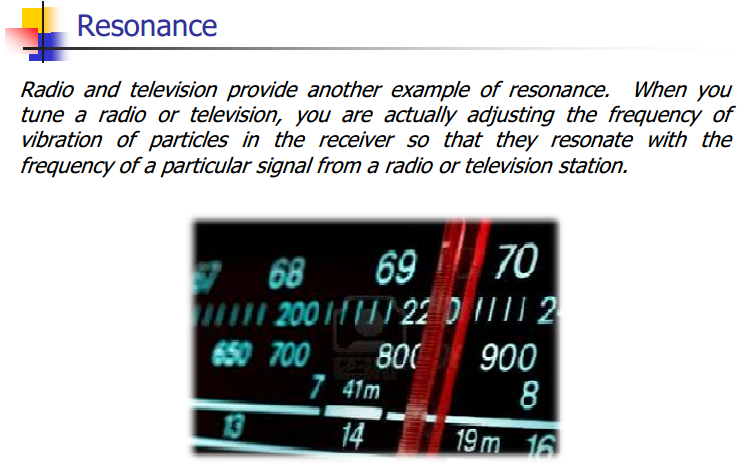 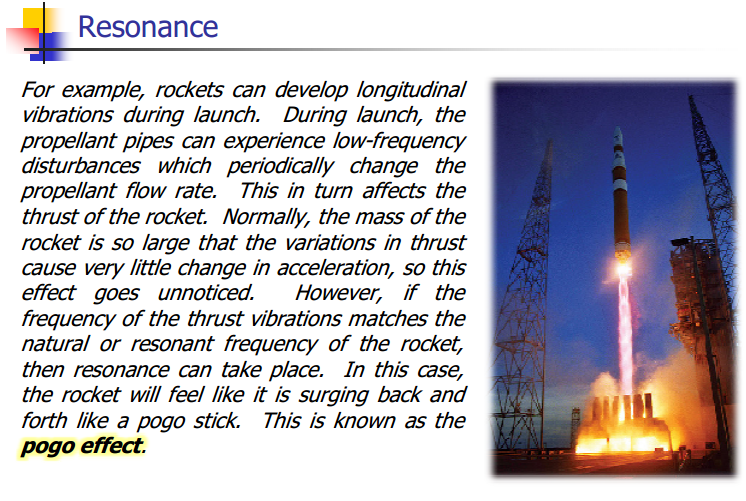 Vibrations in Buildings
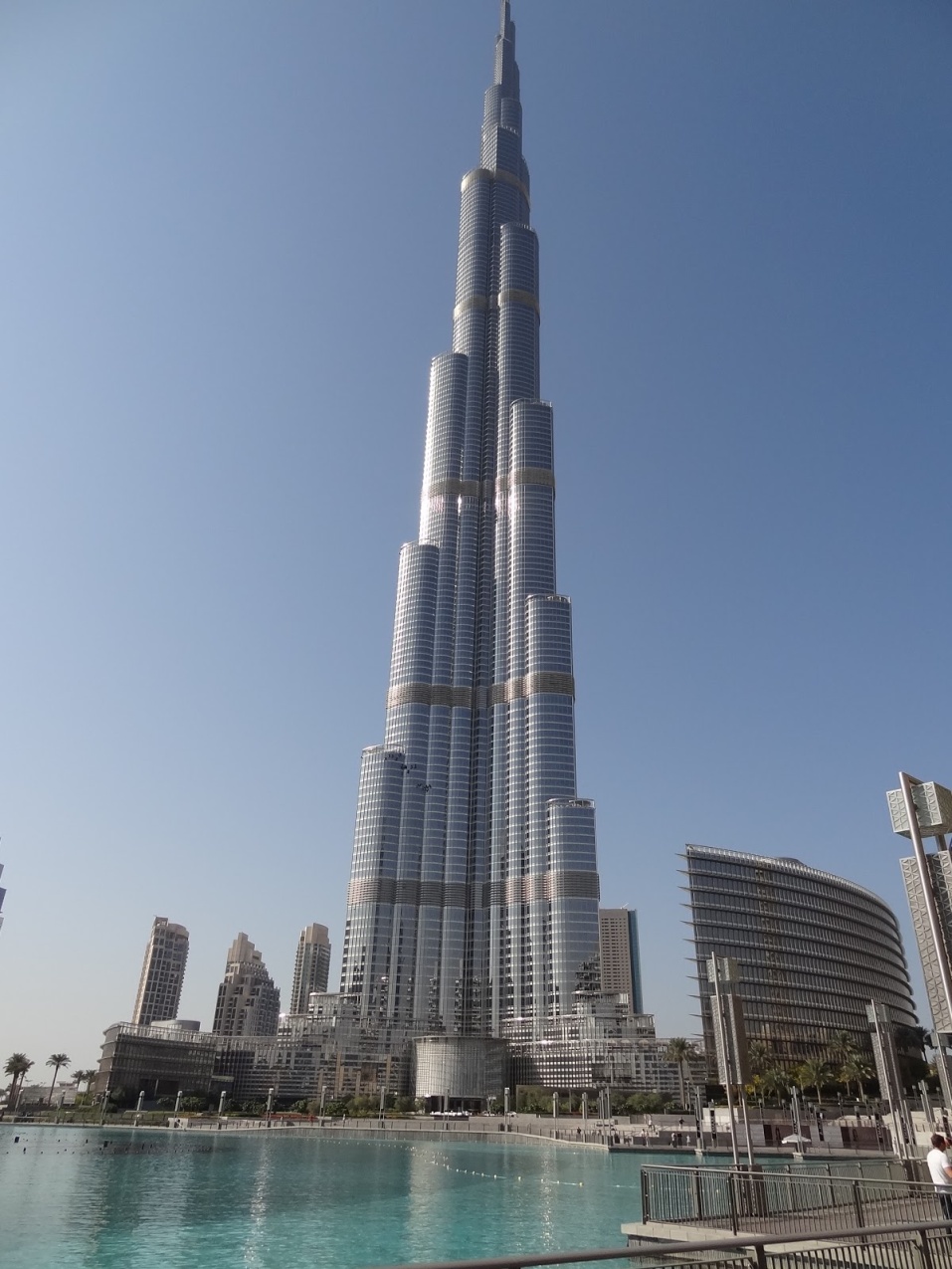 Classwork& Homework